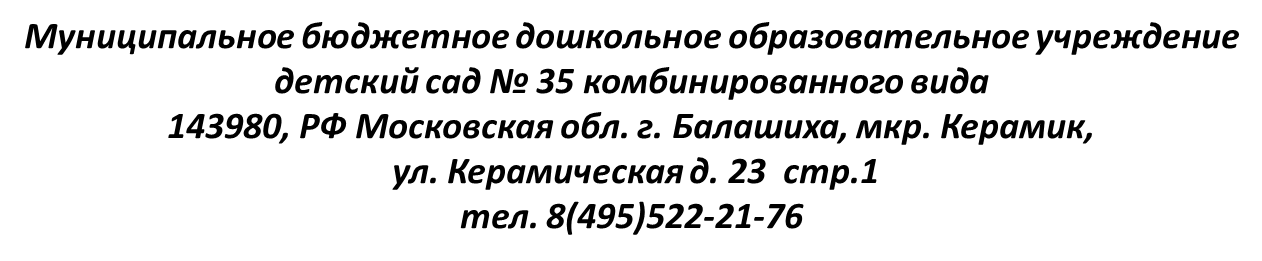 «Воспитание культуры речи у дошкольников средствами народной педагогики»
Подготовила воспитатель высшей категорией 
Магеррамова А.Ш.к.
г.о. Балашиха 
      2022
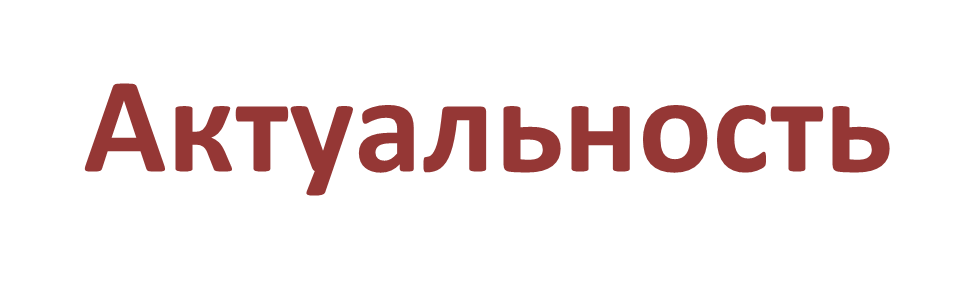 Дошкольное детство – очень важный период в становлении личности ребенка. Очень важно, чтобы ребенок с детства усвоил суть нравственных понятий и человеческих ценностей.
Народная педагогика – это проверенная жизнь, в воспитательной практике, передаваемая из поколения в поколение, вышедшая из распространенного народного опыта как бы книга идей, мыслей, нравоучений, примеров воспитания, средств воспитания.
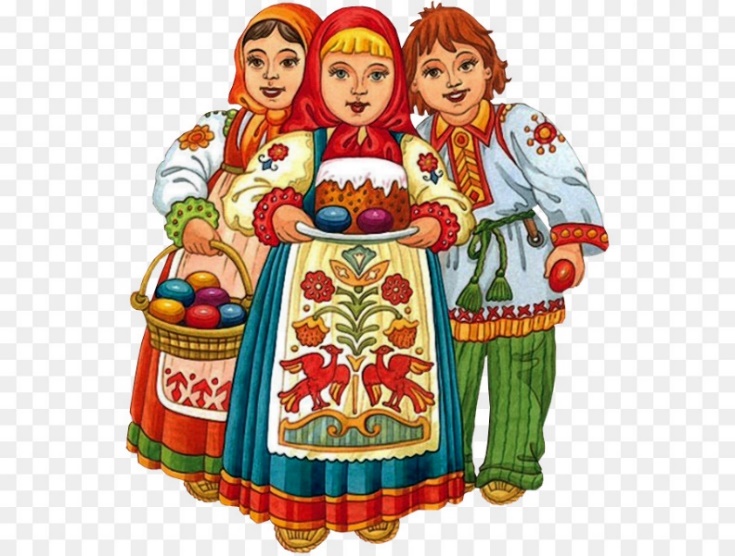 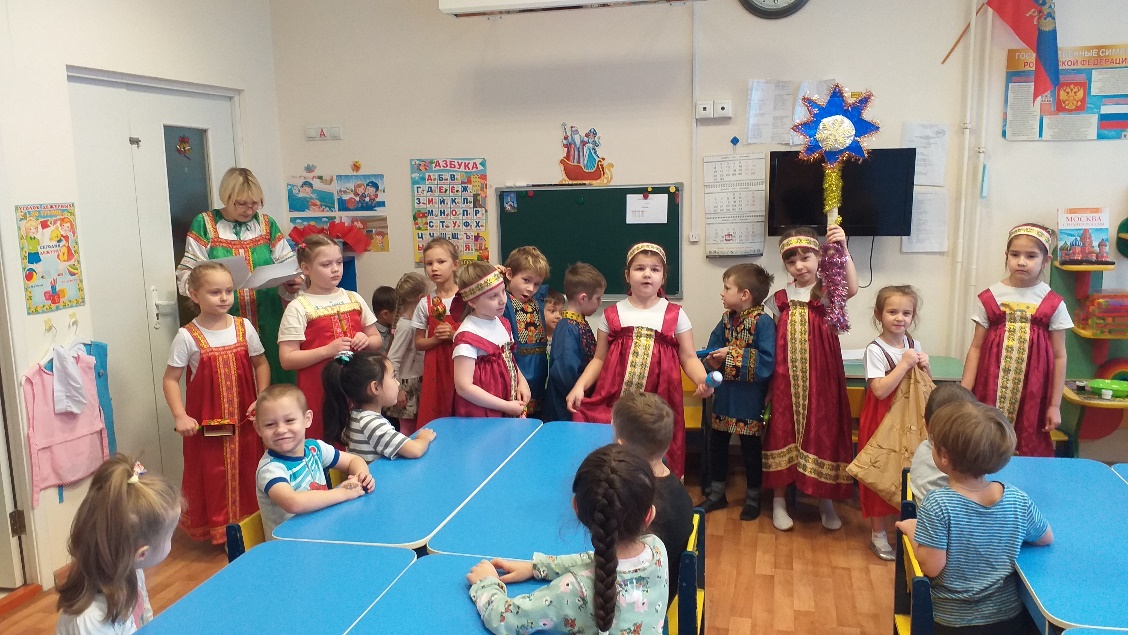 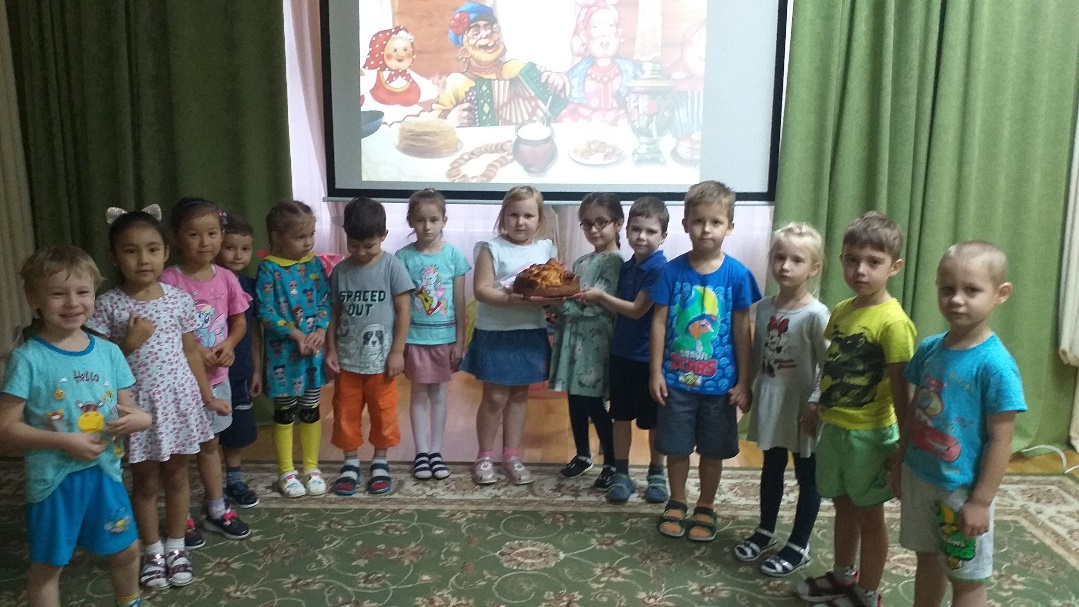 Речь является инструментом развития личности растущего человека. Обучая ребёнка родной речи, воспитатель одновременно способствует развитию его интеллекта и высших эмоций, готовит почву для дальнейшего успешного обучения в школе, для творческой деятельности, для развития социально активной личности.
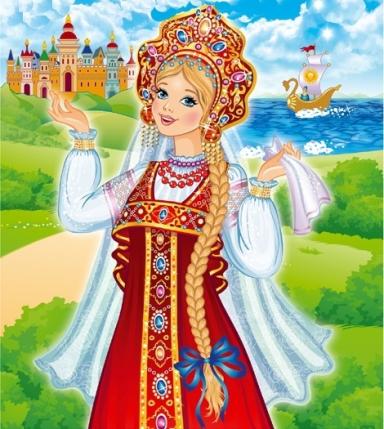 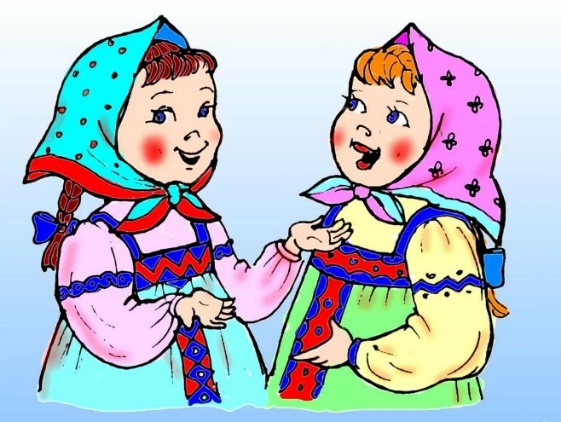 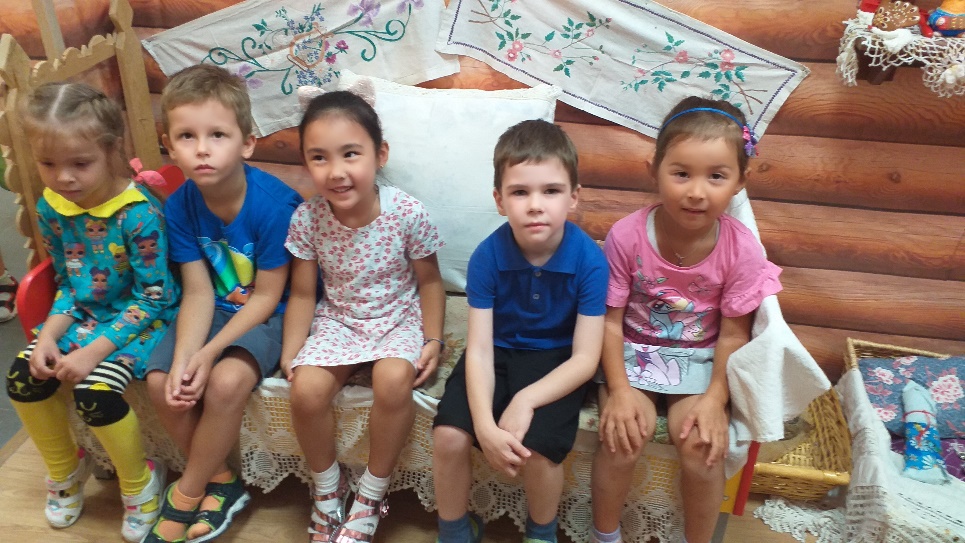 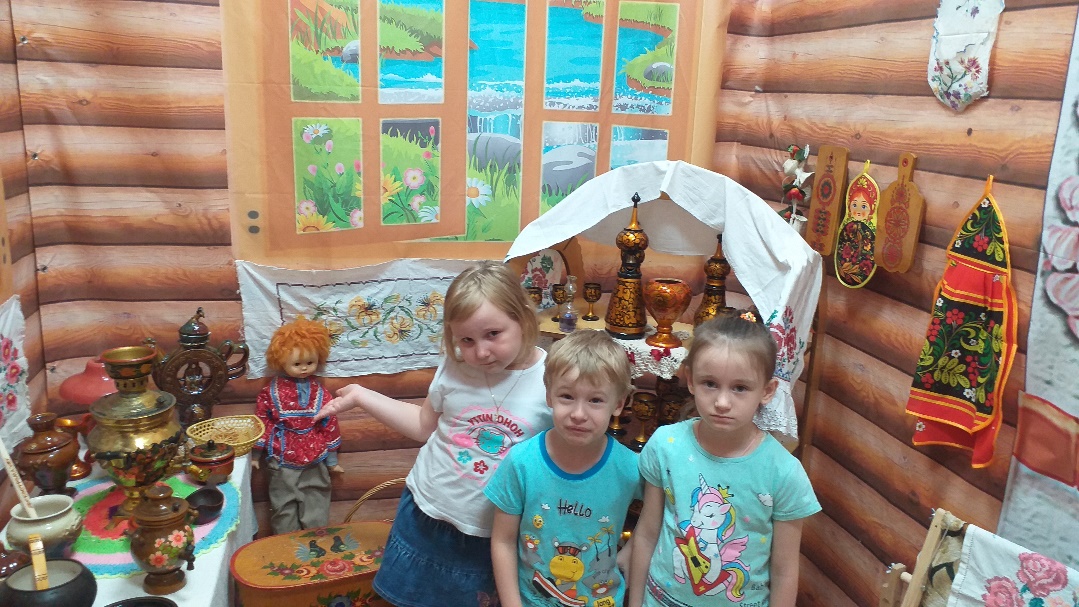 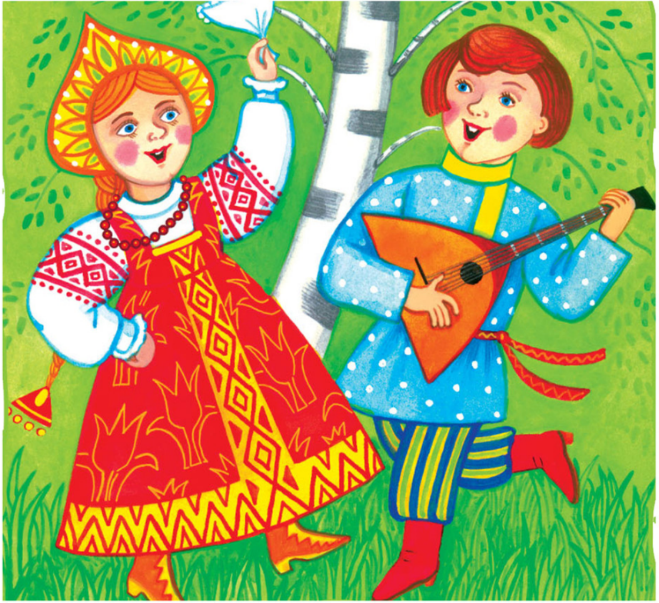 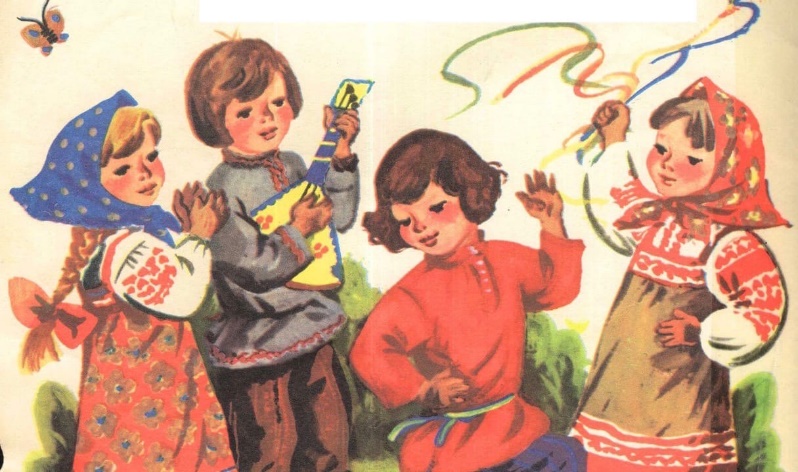 Детский фольклор - часть народной педагогики, его жанры интуитивно основаны на учете физических и психических особенностей детей разных возрастных групп.
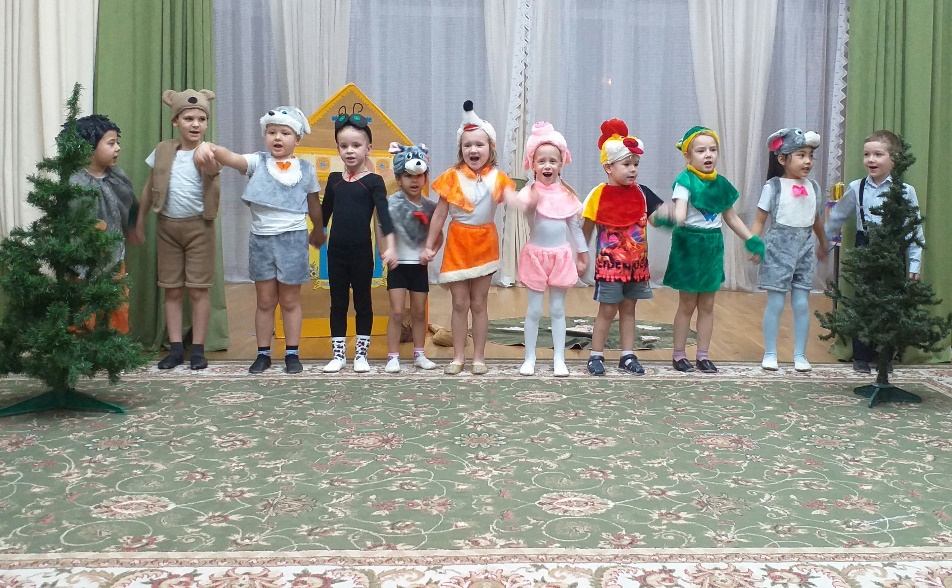 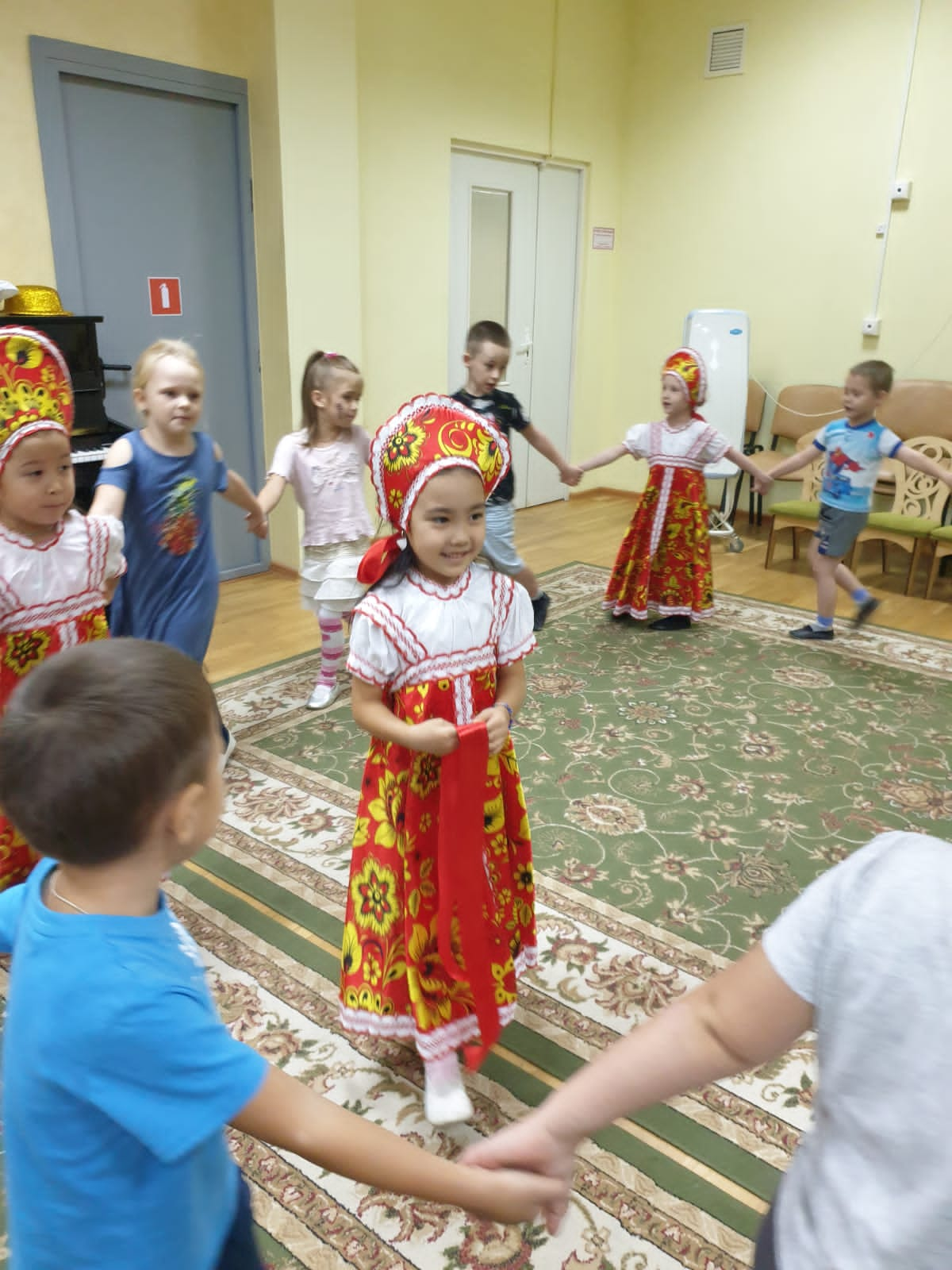 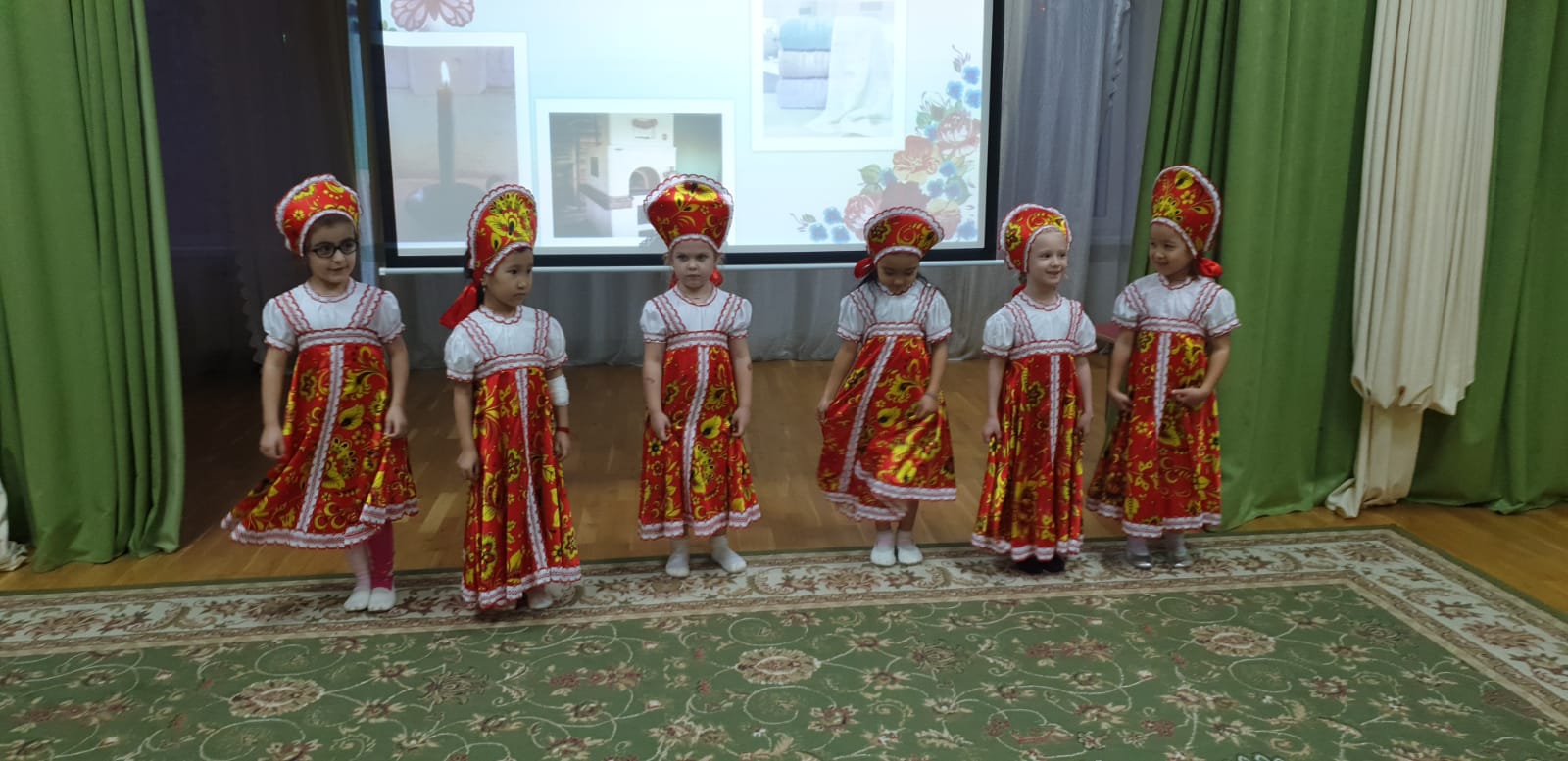 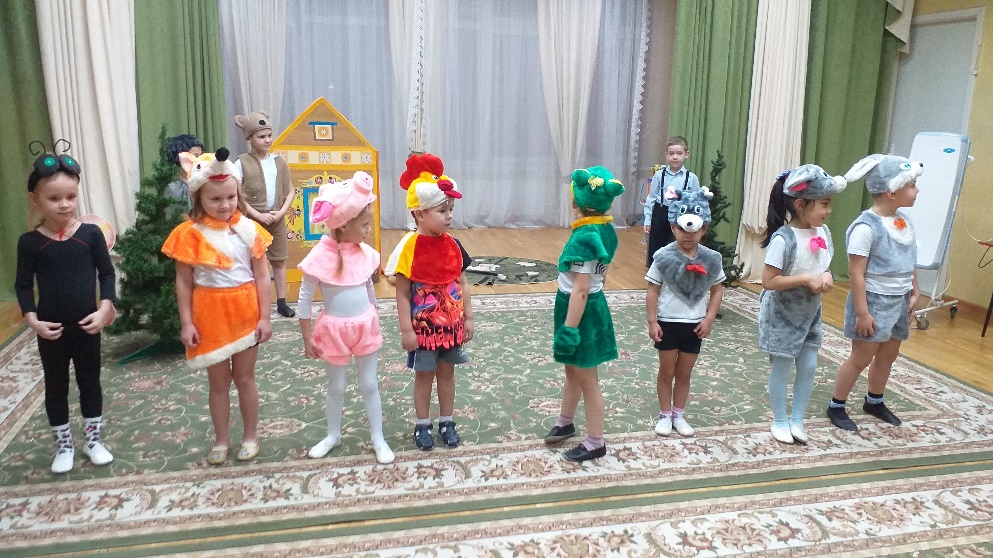 Фольклор воспитывает у детей эстетическое отношение к природе, труду, ко всей окружающей действительности, учит видеть прекрасное в человеческих отношениях.
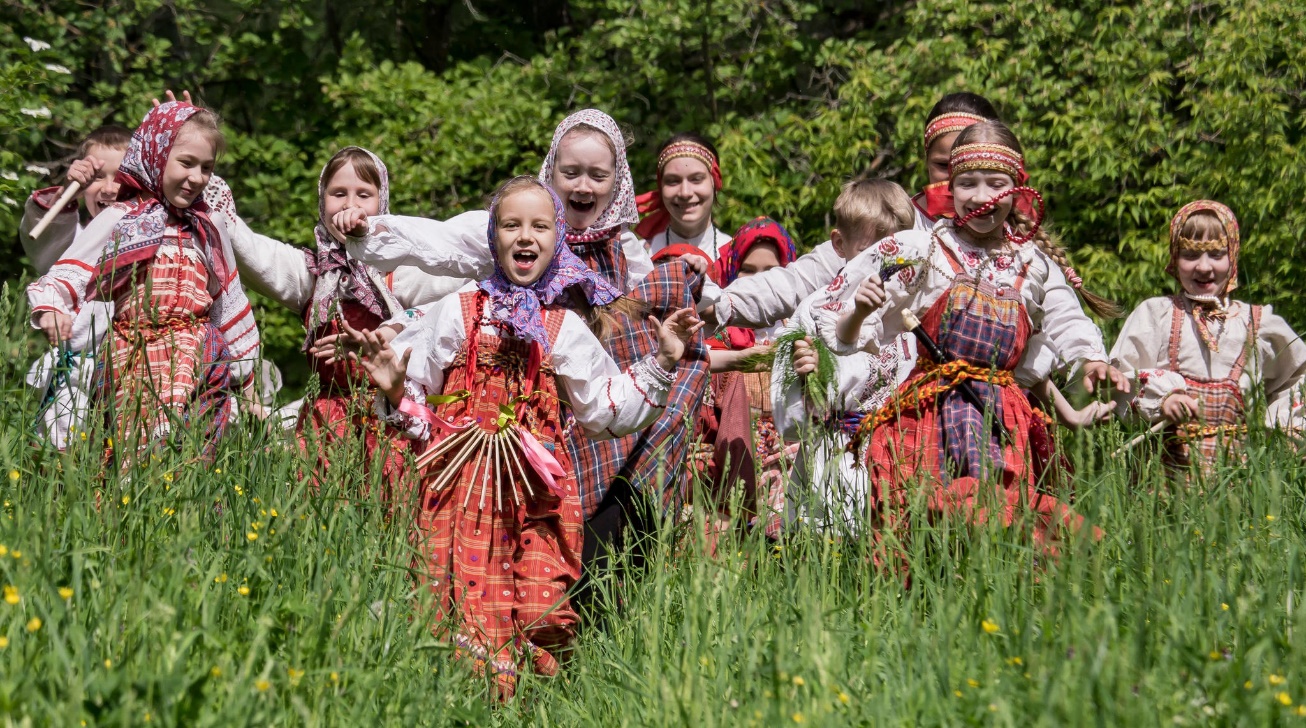 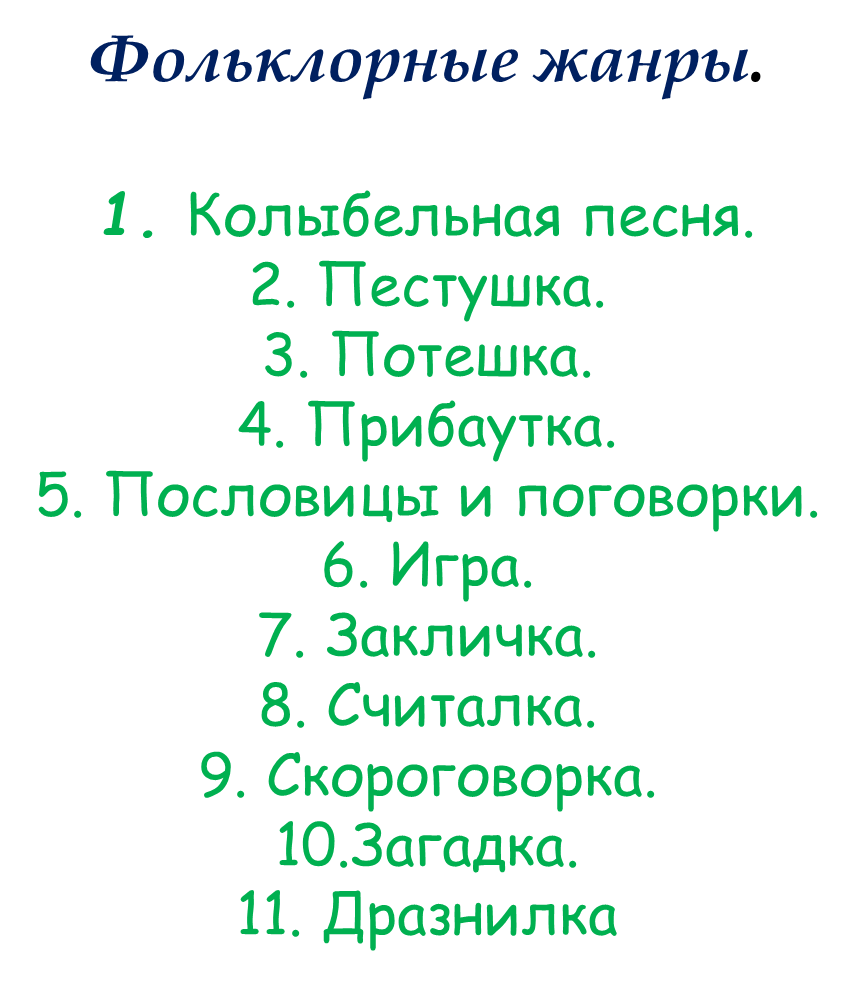 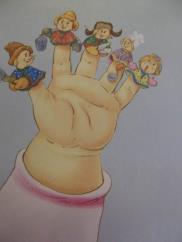 Колыбельные песни
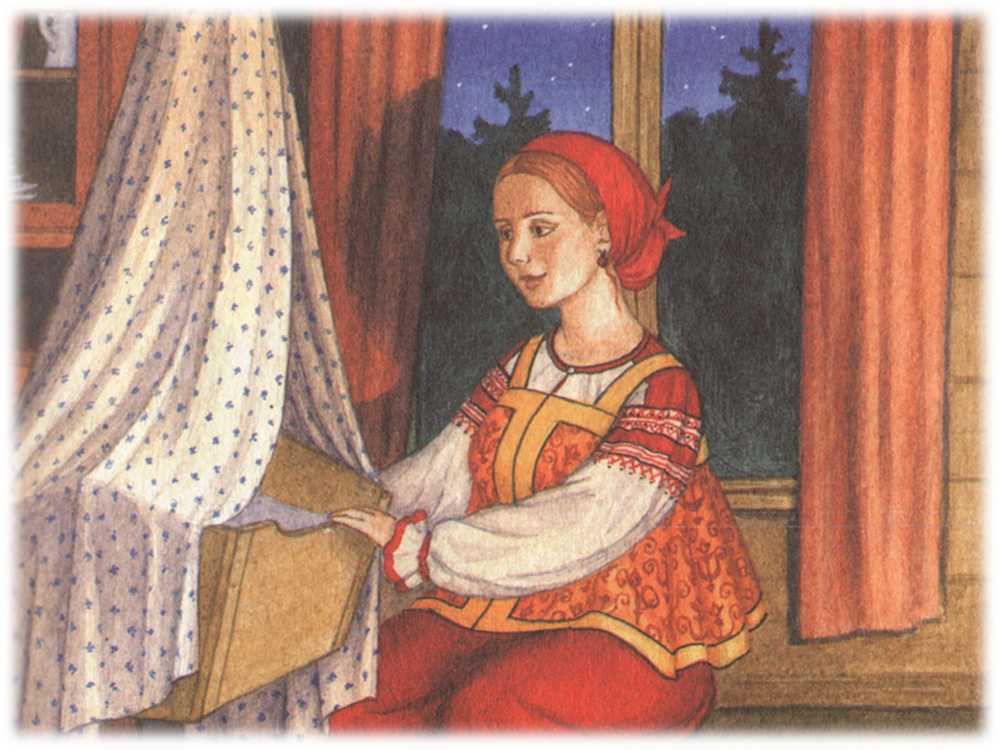 Колыбельные песни, выражая нежность и любовь к ребенку, имели вполне определенную цель усыпить его, настроить ребёнка на отдых. Этому способствовали спокойный, размеренный ритм и монотонный напев.
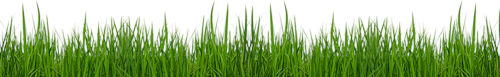 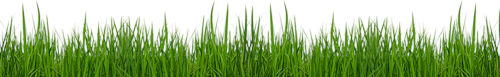 Пестушка
Пестушки, потешки, прибаутки – небольшие песенки к первым играм ребенка с пальцами, ручками, ножками, сопровождающие первые детские сознательные движения
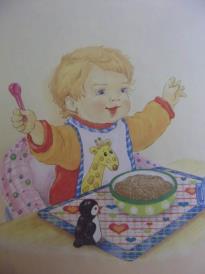 Это – ложка,
Это – чашка.
В чашке – гречневая кашка,
Ложка в кашке побывала – 
Кашки гречневой не стало.
.
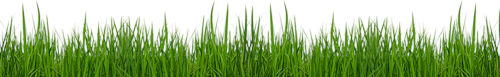 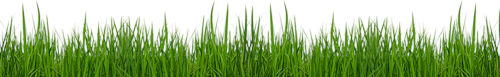 Потешка
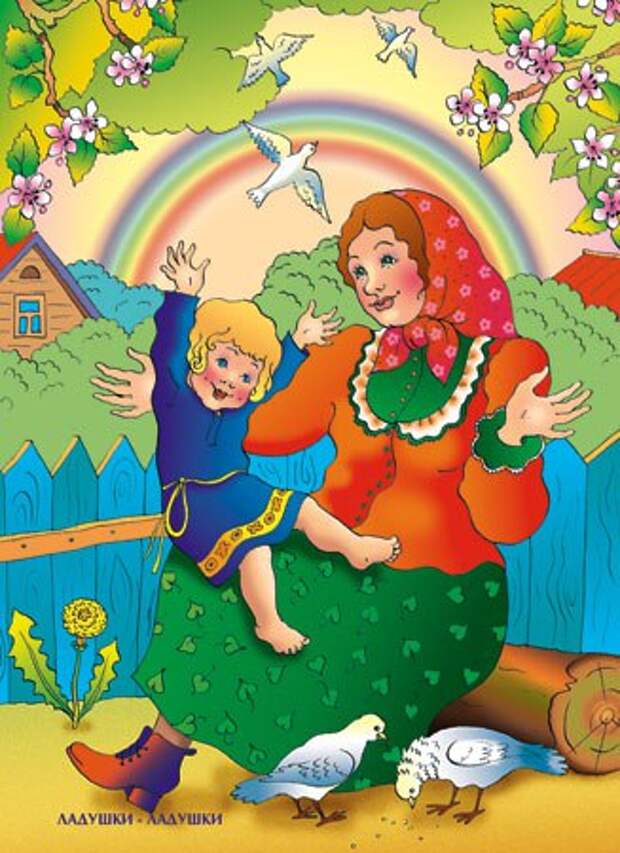 Потешка «Ладушки, ладушки» преподносится ребенку с целью научить малыша самостоятельно выполнять последовательную цепь.
Ладушки, ладушки, где были?
— У бабушки!
Что ели? — Кашку.
Что пили? — Бражку.
Кашка масленька,
Бражка сладенька,
Бабушка добренька.
Попили, поели
Шу-у-у! Полетели!
На головку сели!
Ладушки запели!
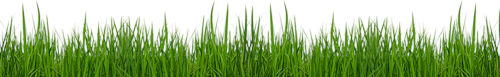 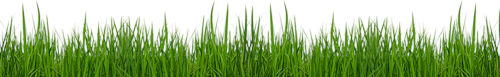 Прибаутка
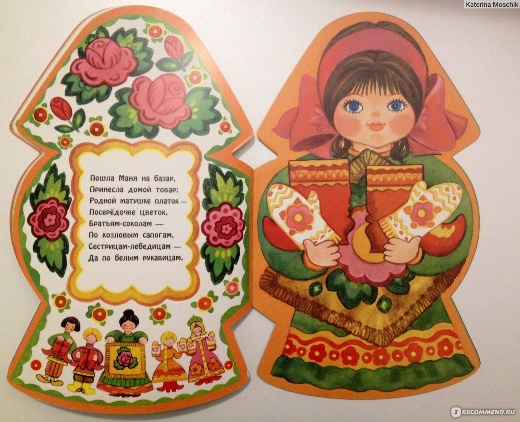 Прибаутки - это песенки или стишки, увлекающие ребенка своим содержанием.
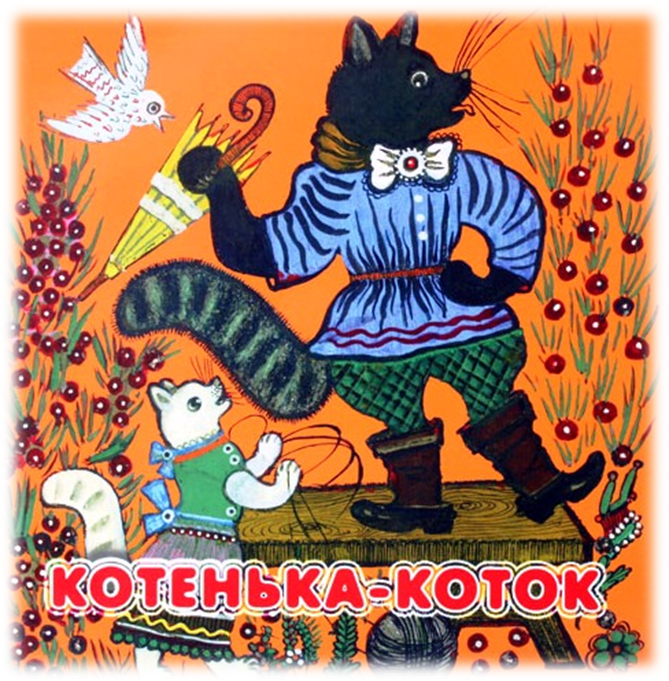 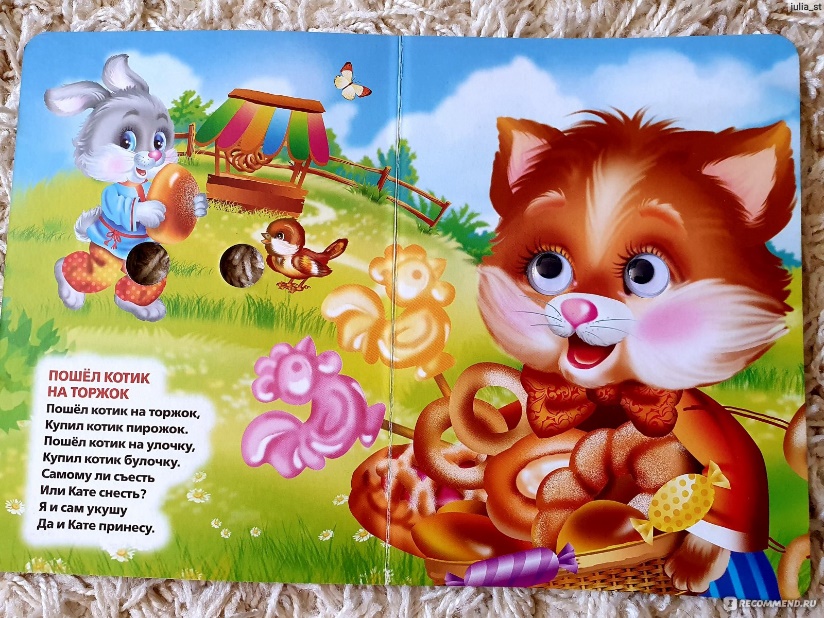 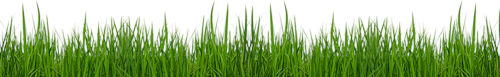 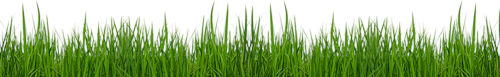 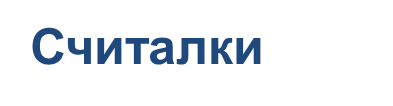 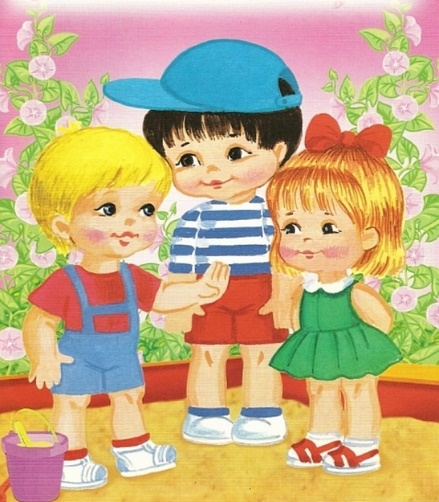 Считалки применяются для распределения ролей в игре, при этом решающее значение имеет ритм.
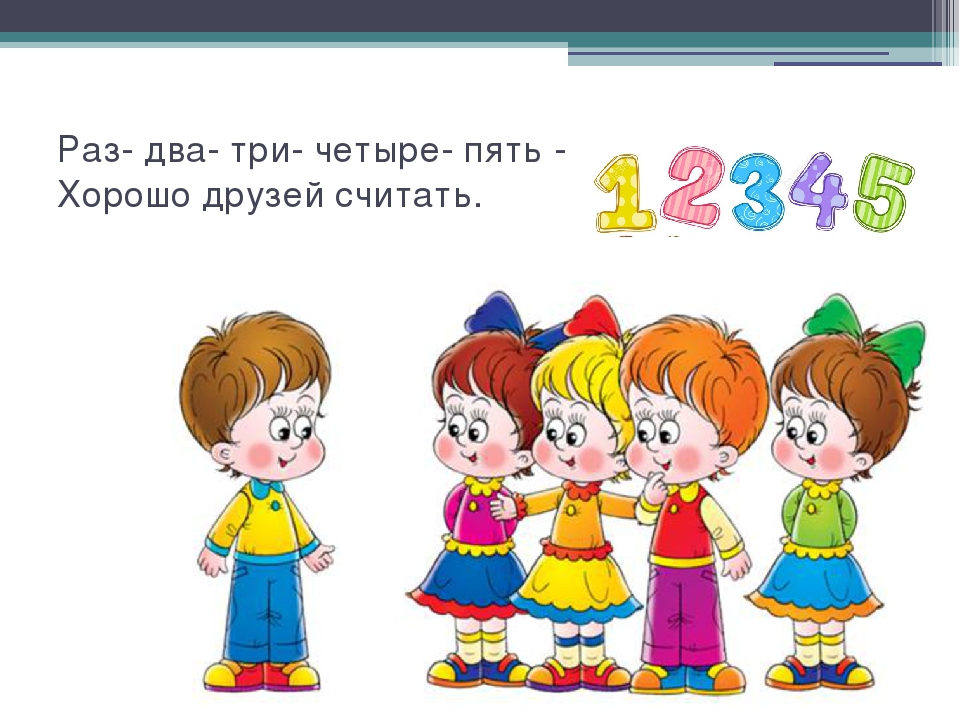 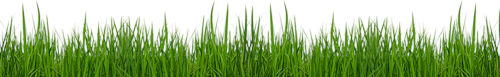 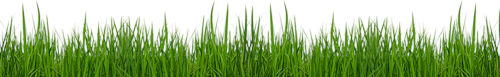 Закличка
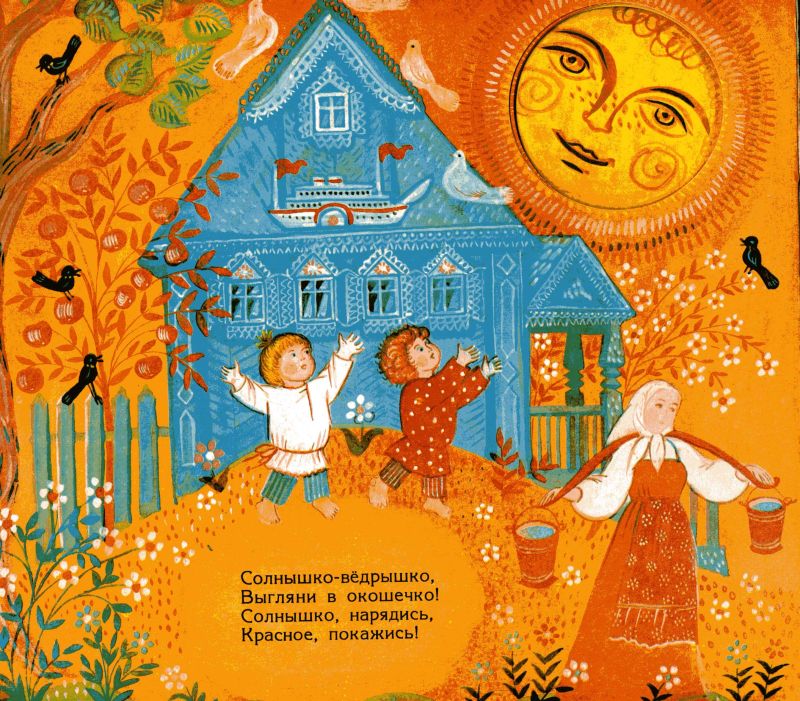 Заклички - это песенки, обращенные к природе (солнцу, дождю, радуге) и выражающие призыв или просьбу.
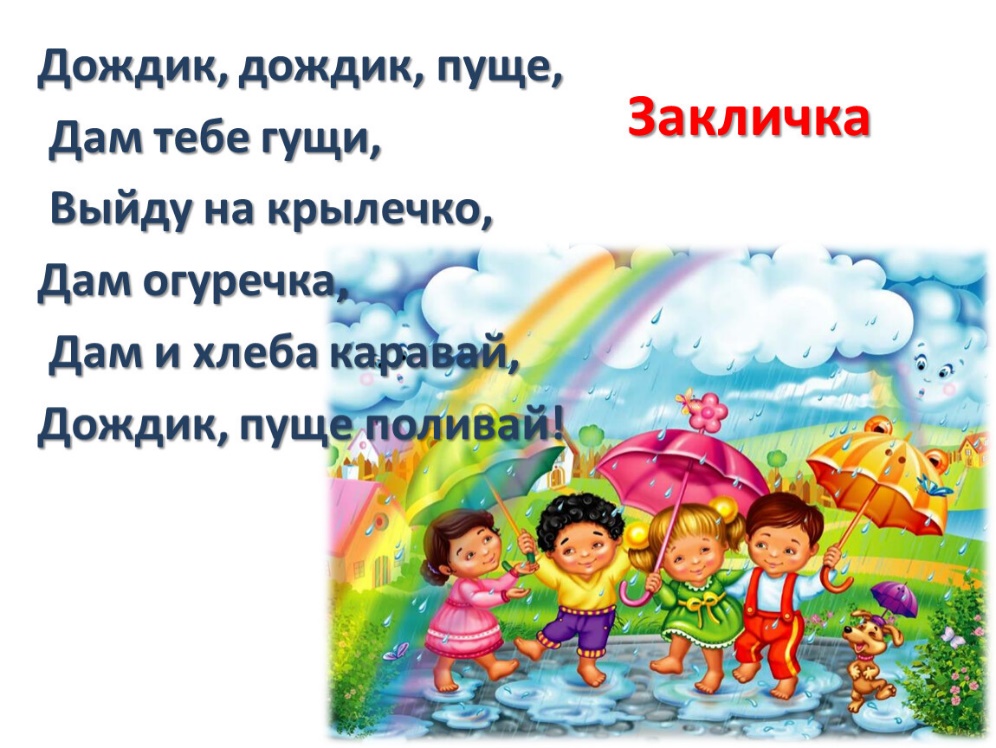 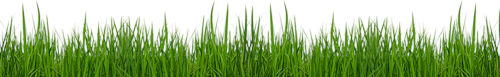 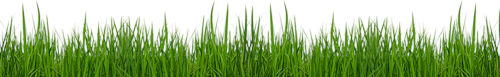 Пословица
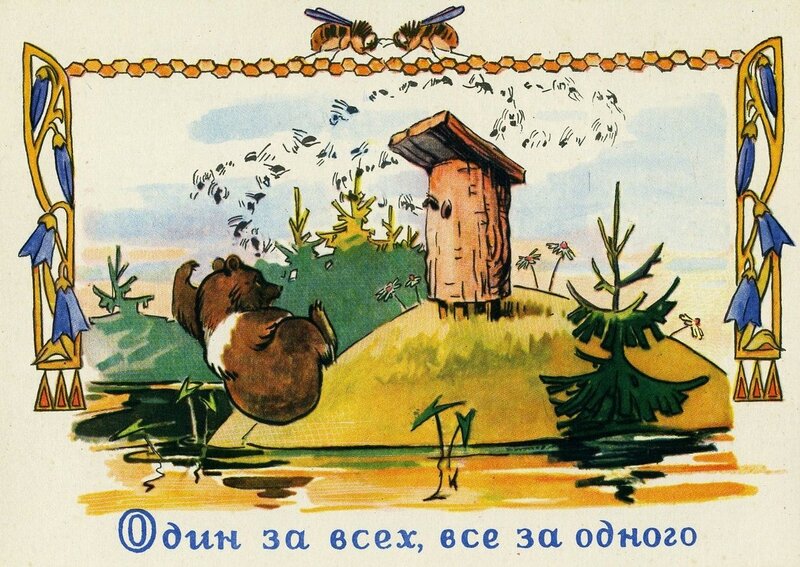 Пословица заключает в себе иносказательный смысл, более значительный по сравнению с тем, который в них прямо выражен.
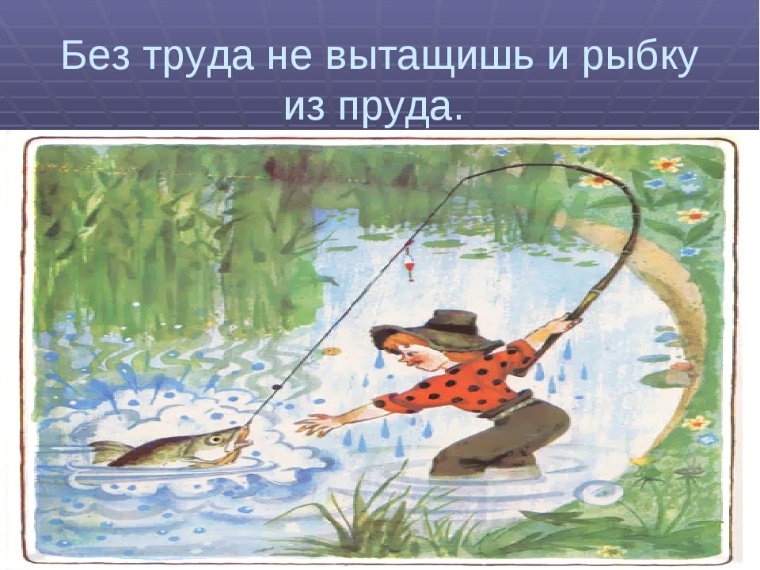 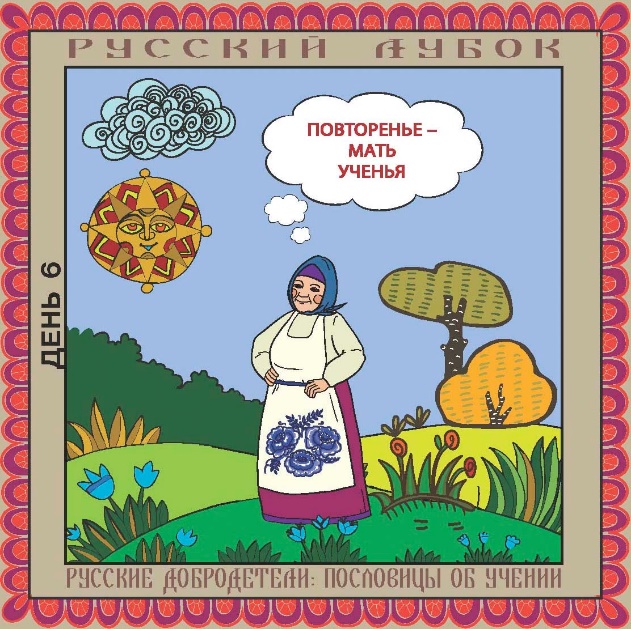 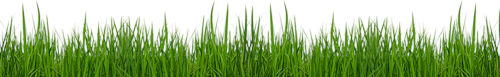 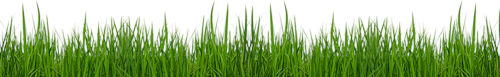 Поговорка
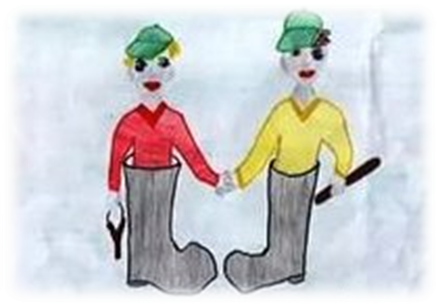 Поговорка сходна с пословицей, но поговорка - не является полным суждением. Поговорка - часть суждения, часть предложения.
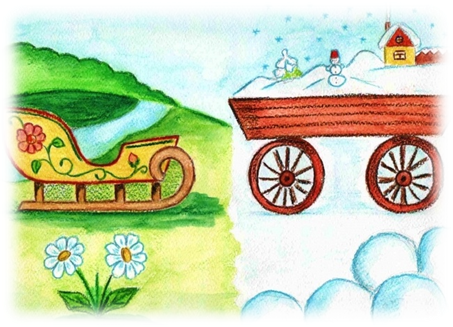 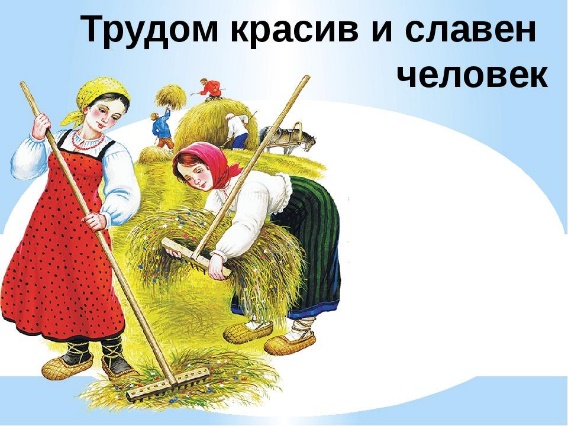 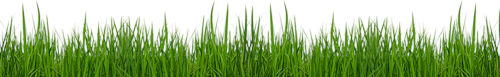 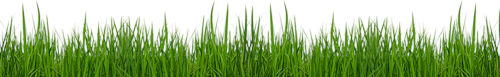 Загадка
Загадки - одно из средств воспитания, развития наблюдательности, мышления, воображения.
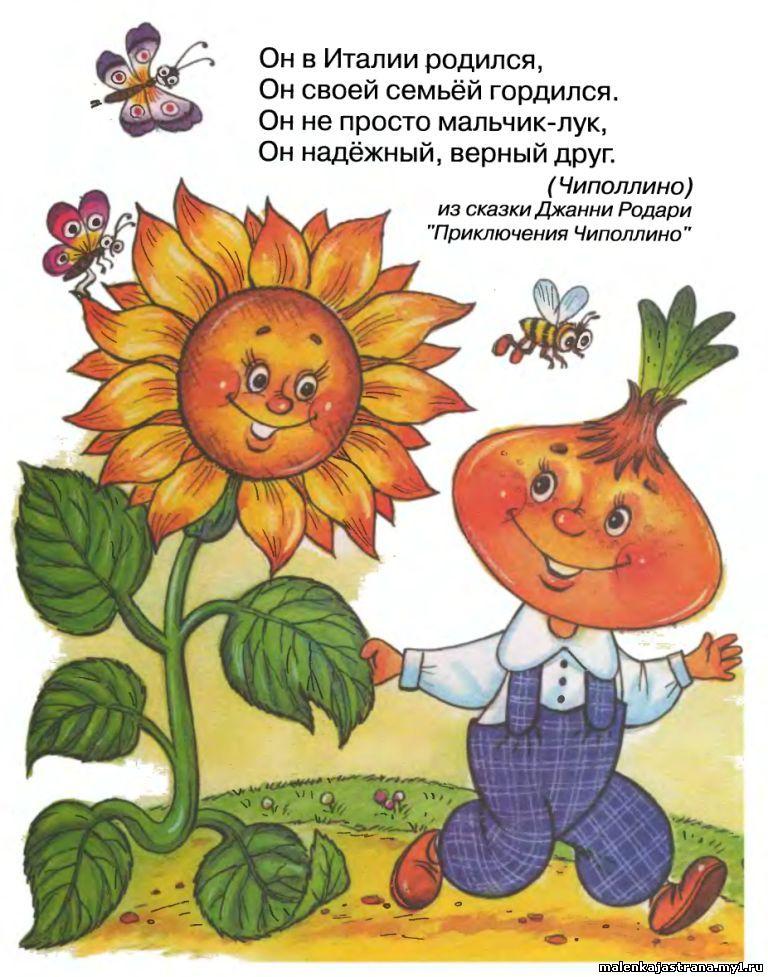 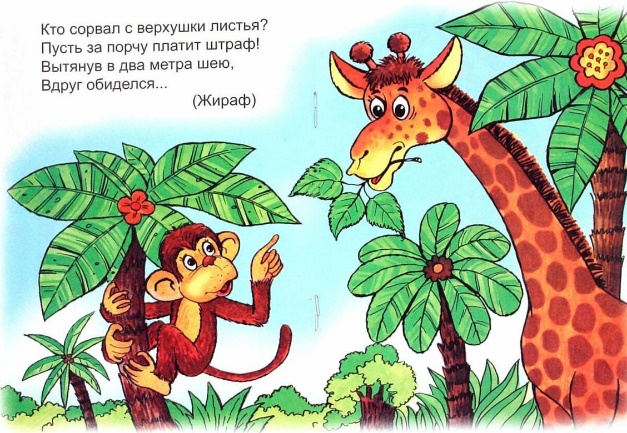 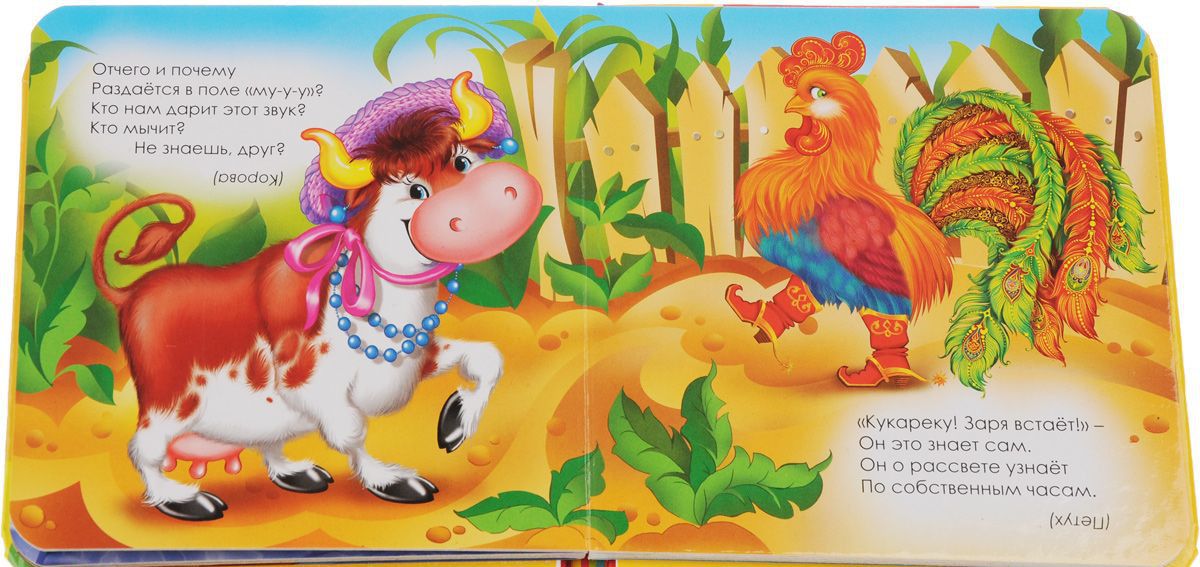 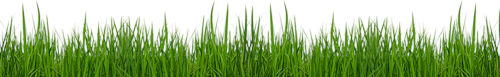 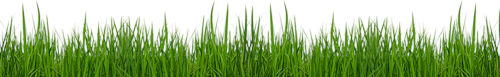 Сказка
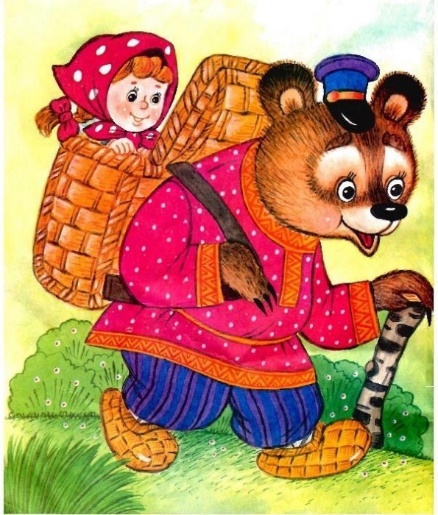 Сказка – благодатный и ничем не заменимый источник нравственного воспитания детей, так как в ней отражена вся реальная жизнь со злом и добром, счастьем и горем.
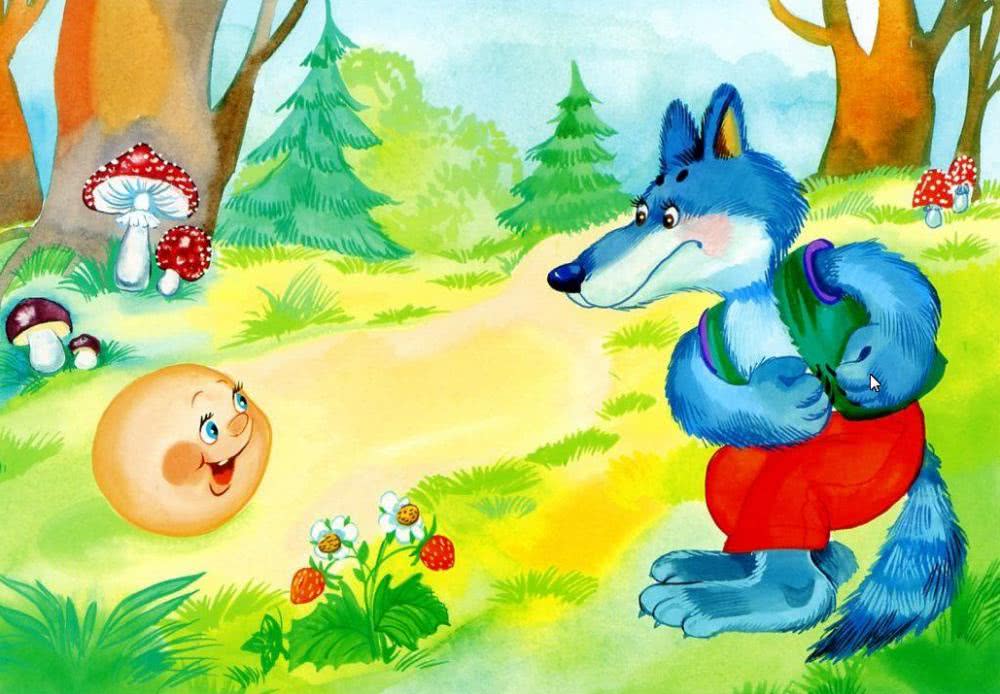 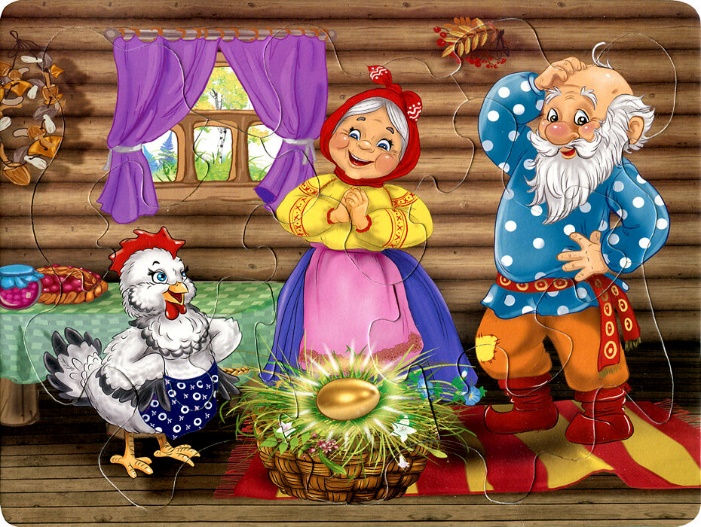 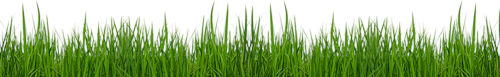 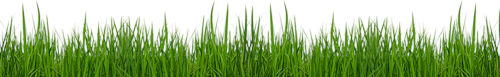 Народная педагогика–это совокупность знаний и навыков воспитания, передающаяся в традициях, народном поэтическом и художественном творчестве, устойчивых формах общения и взаимодействия детей друг с другом и с взрослыми.
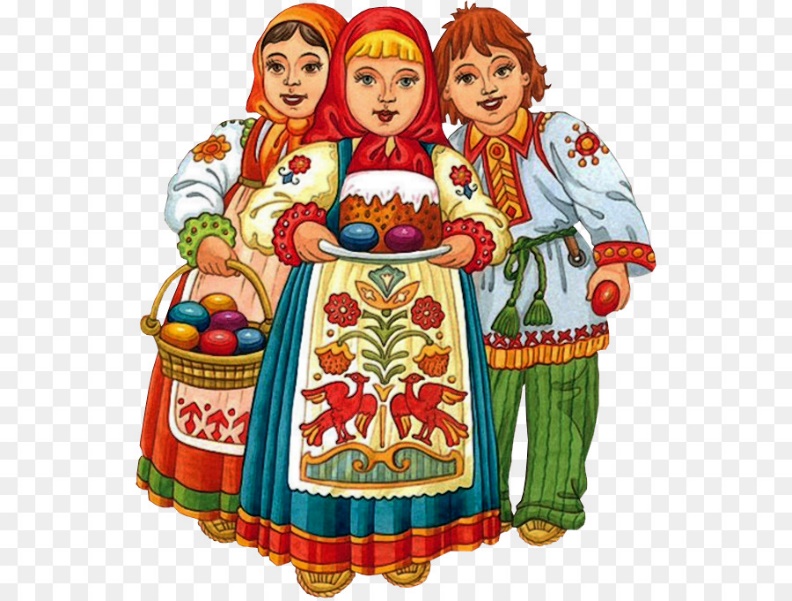 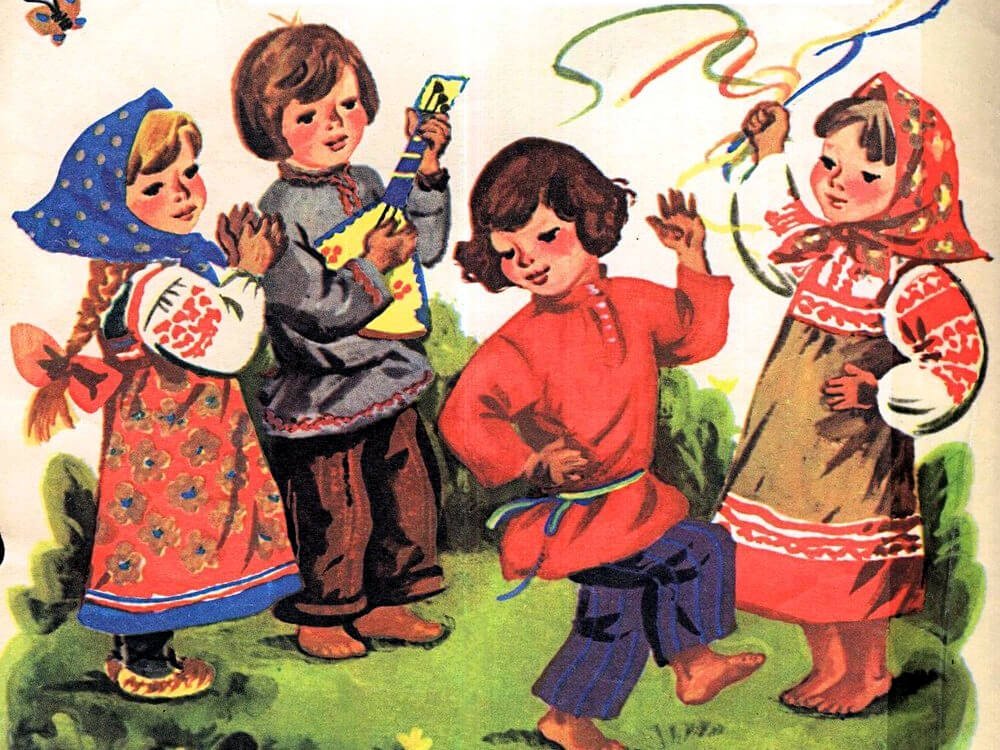 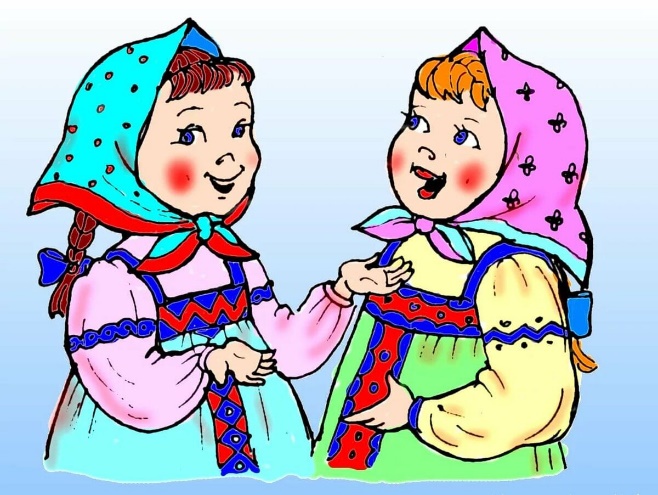 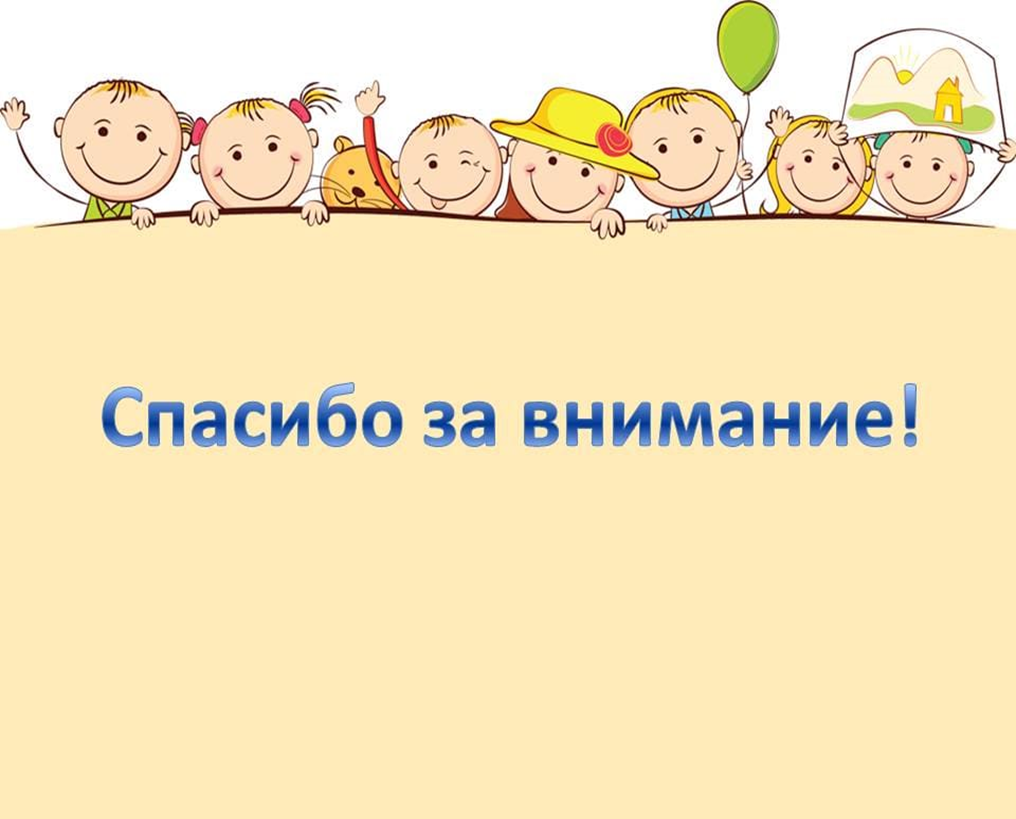 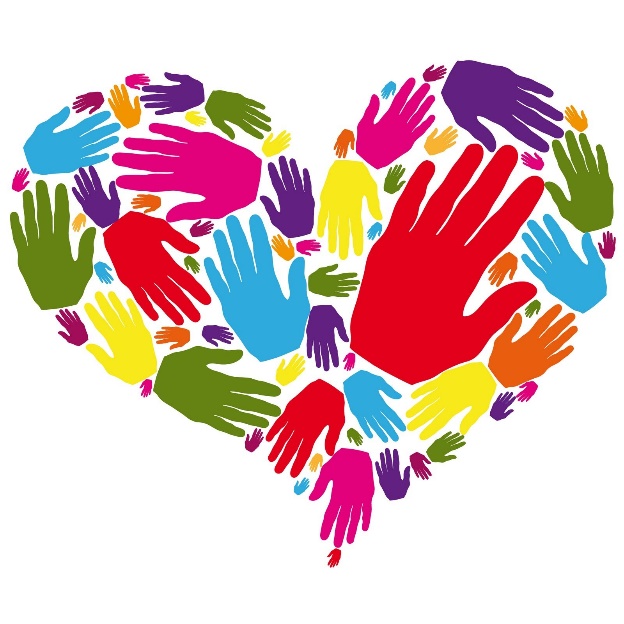